Welcome to Caterpillar Class 2024-25
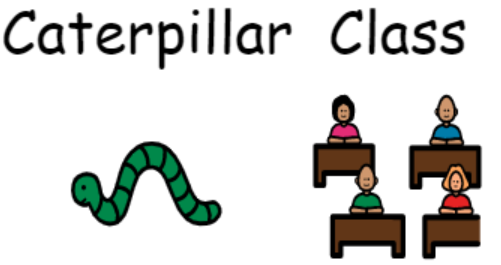 Caterpillar Class
Bluebell Class is a Key Stage 1 class made up of 8 pupils from years 1 and 2.

We follow the Willow pathway which is a creative mix of formal and play-based learning  as appropriate for the needs and development of the children.
Introductions…
Home-School Books
Each child has a home-school book. Staff write in this every day to let you know anything important that has happened and to give information. Parents and carers also use home-school books to give us information and to let us know what’s been happening at home.
Lunch
Caterpillar Class eat lunch in our classroom
Children can bring packed lunches or order school lunches, which are free for children in KS1.
Snacks
When lessons finish in the afternoon, we come together for snack time. Children can bring their own snacks, or a piece of fruit is provided.
Curriculum
We study a full curriculum in Caterpillar Class, all delivered in a way and at a level that allows each child to engage with their learning.

English, Phonics, Maths, History, Geography, RE, Science, PE, PSHE, Computing, Music, Art, DT, Food technology and Spanish experience days.
We also enjoy Story Massage sessions, self-care sessions, time in the sensory room, Mindfulness sessions, and we have Forest School for a half term once a year.
Evidence for Learning
Practical work in Caterpillar Class is recorded and shared with parents and carers via the Evidence for Learning app a minimum of 4 pieces a weekFamily can also upload photos of activities from out of school-we love to share your special experiences!
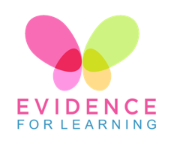 Trips
We are working on our independence skills and getting out in the community. Our first trip will be to Woolston library.
Therapies
Speech and Language, Occupational Therapy, Physiotherapy and more are delivered by class staff, specialist school staff and outside agencies in line with each pupil’s plan. 

Any specific questions about your child’s provision, please ask.
Any Questions?